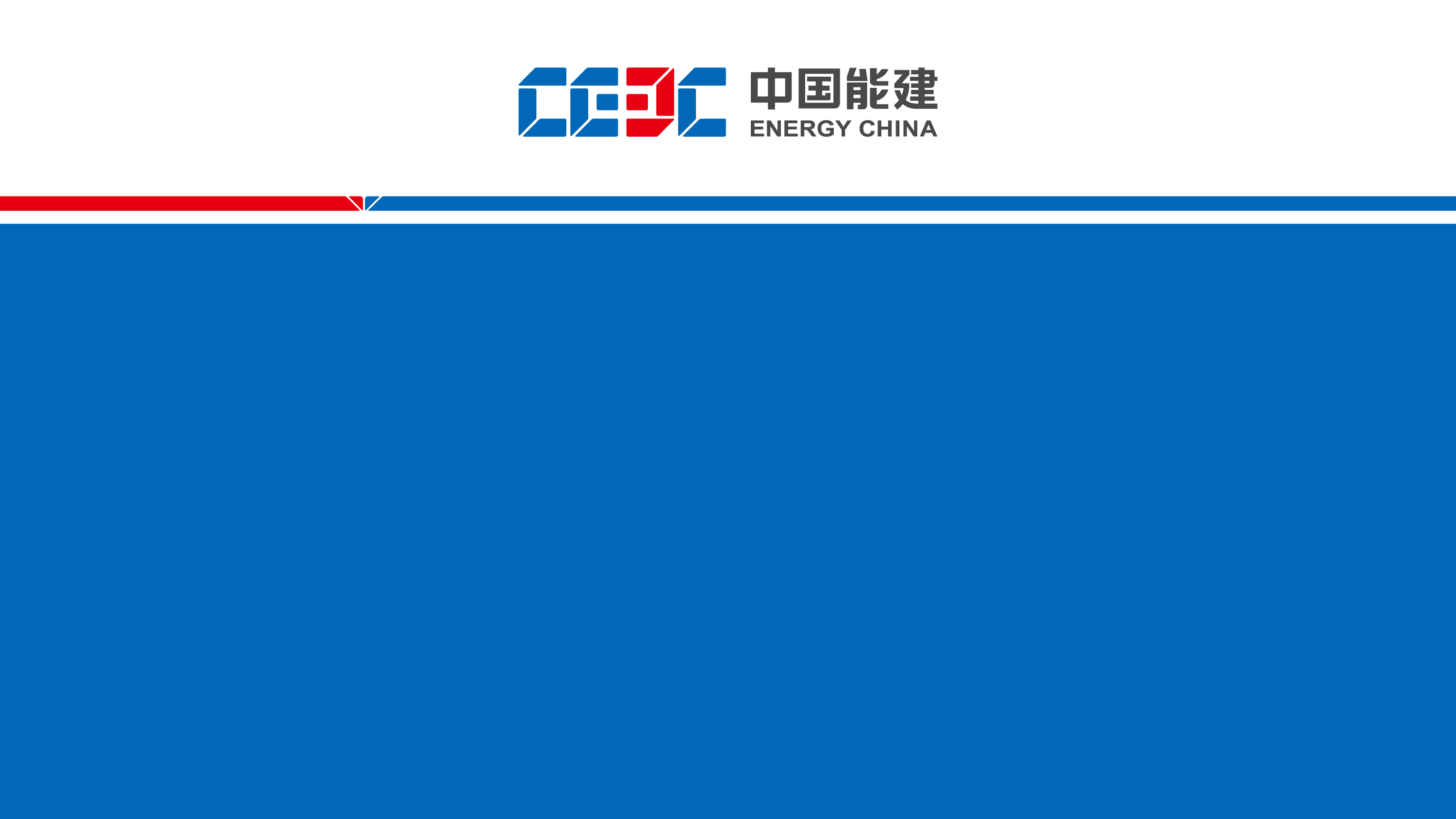 西安咸阳国际机场
2号110kV变电站工程
外立面变更
中国能源建设集团陕西省电力设计院有限公司
2023年10月
[Speaker Notes: ppt建议字体：微软雅黑。]
总平图
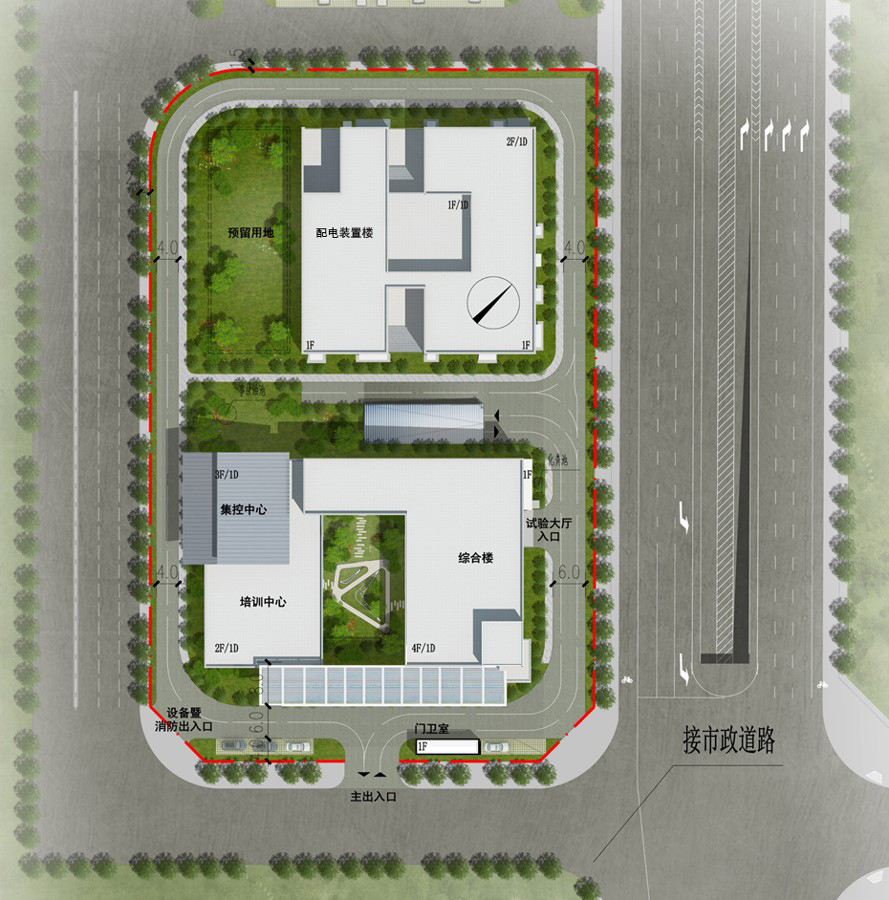 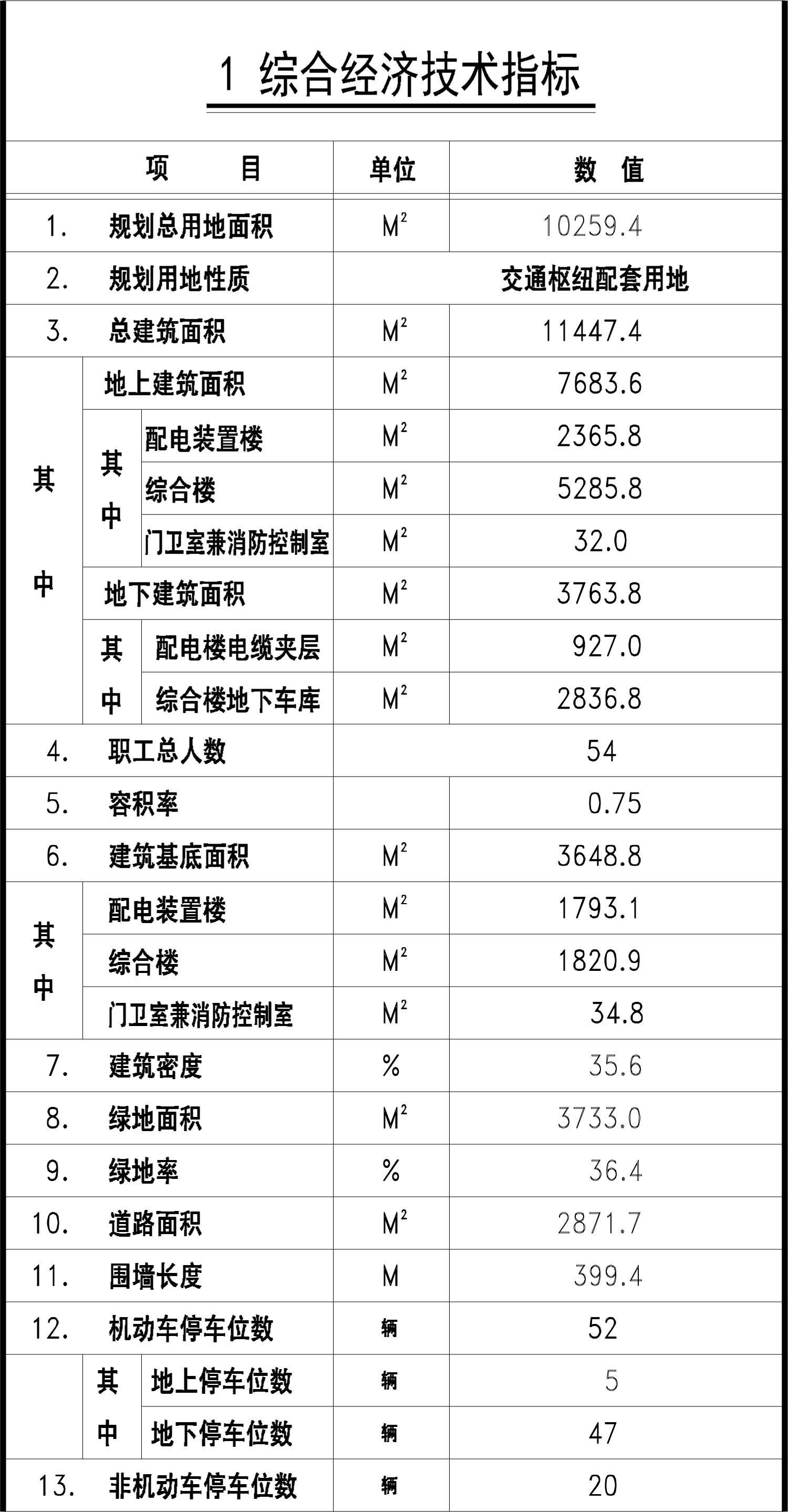 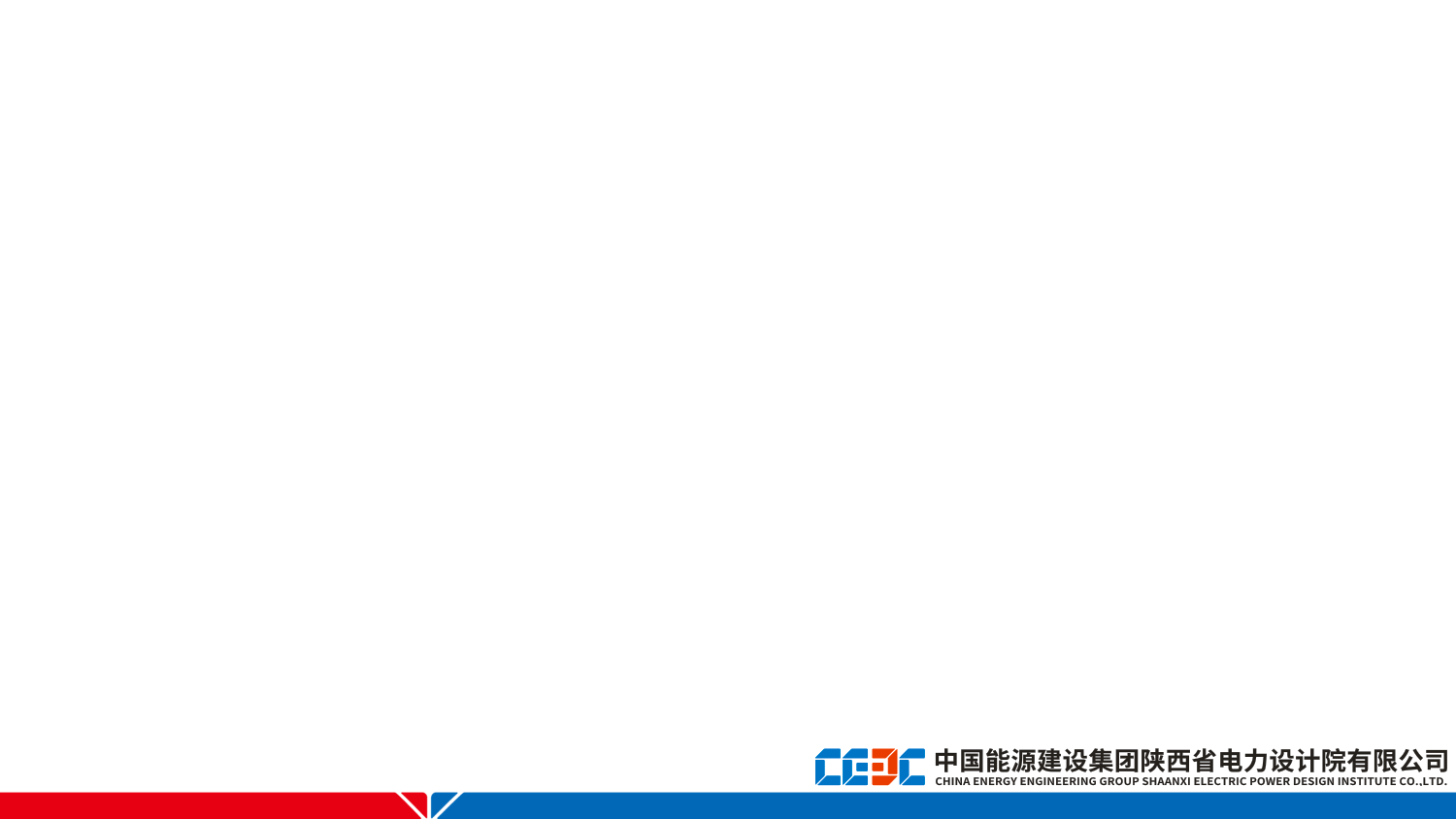 效果图对比
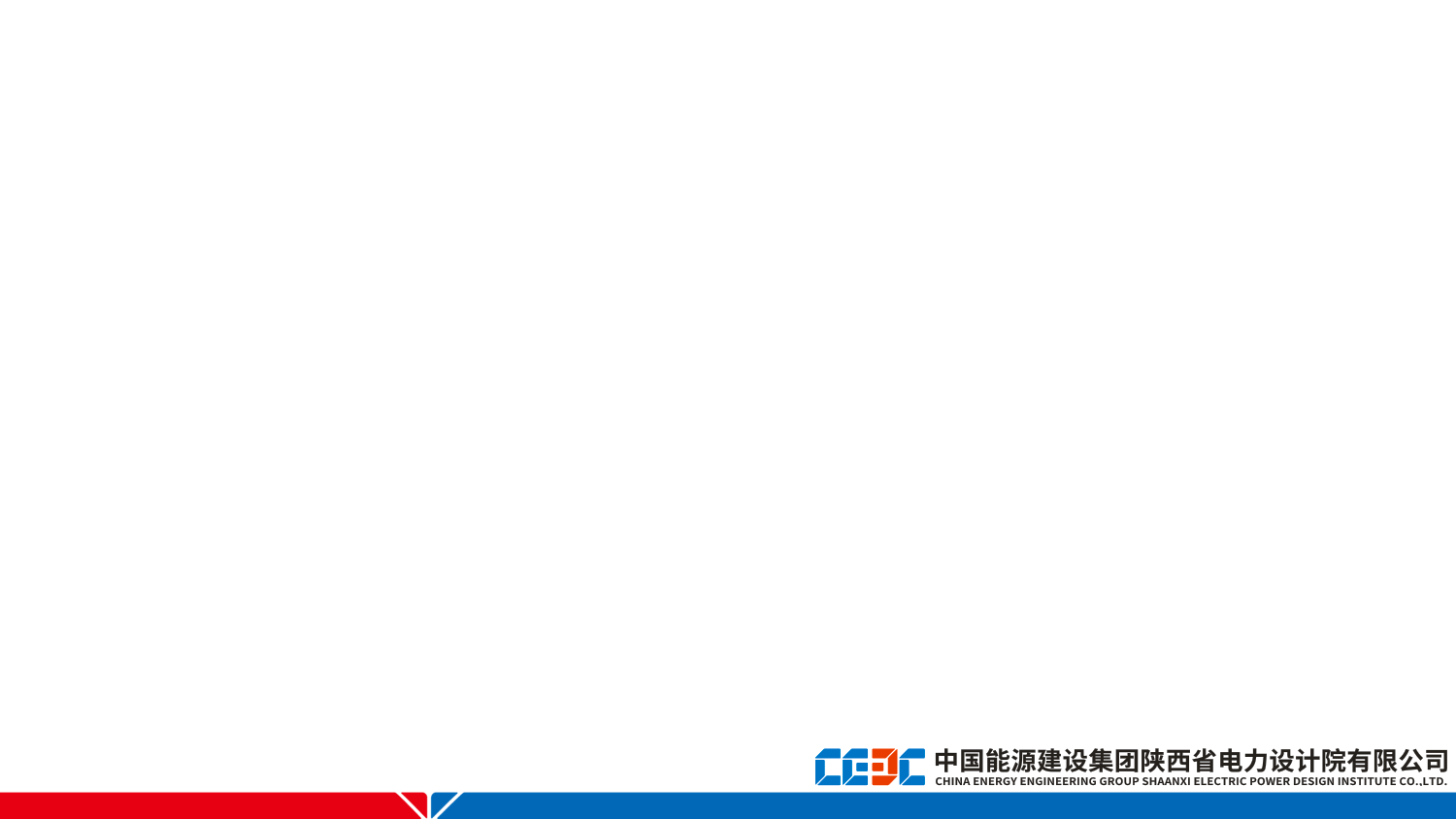 鸟瞰图 原方案
鸟瞰图 现方案
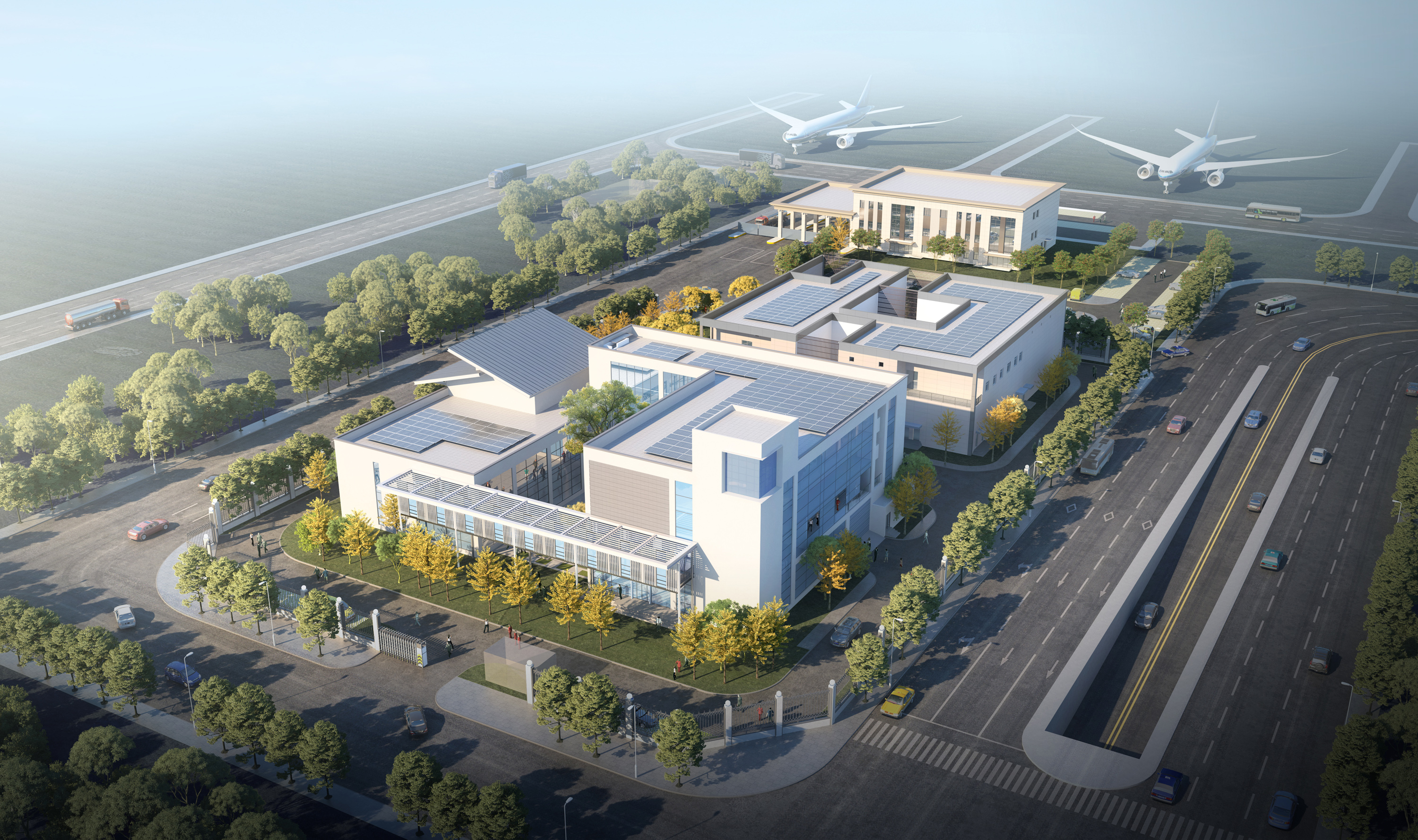 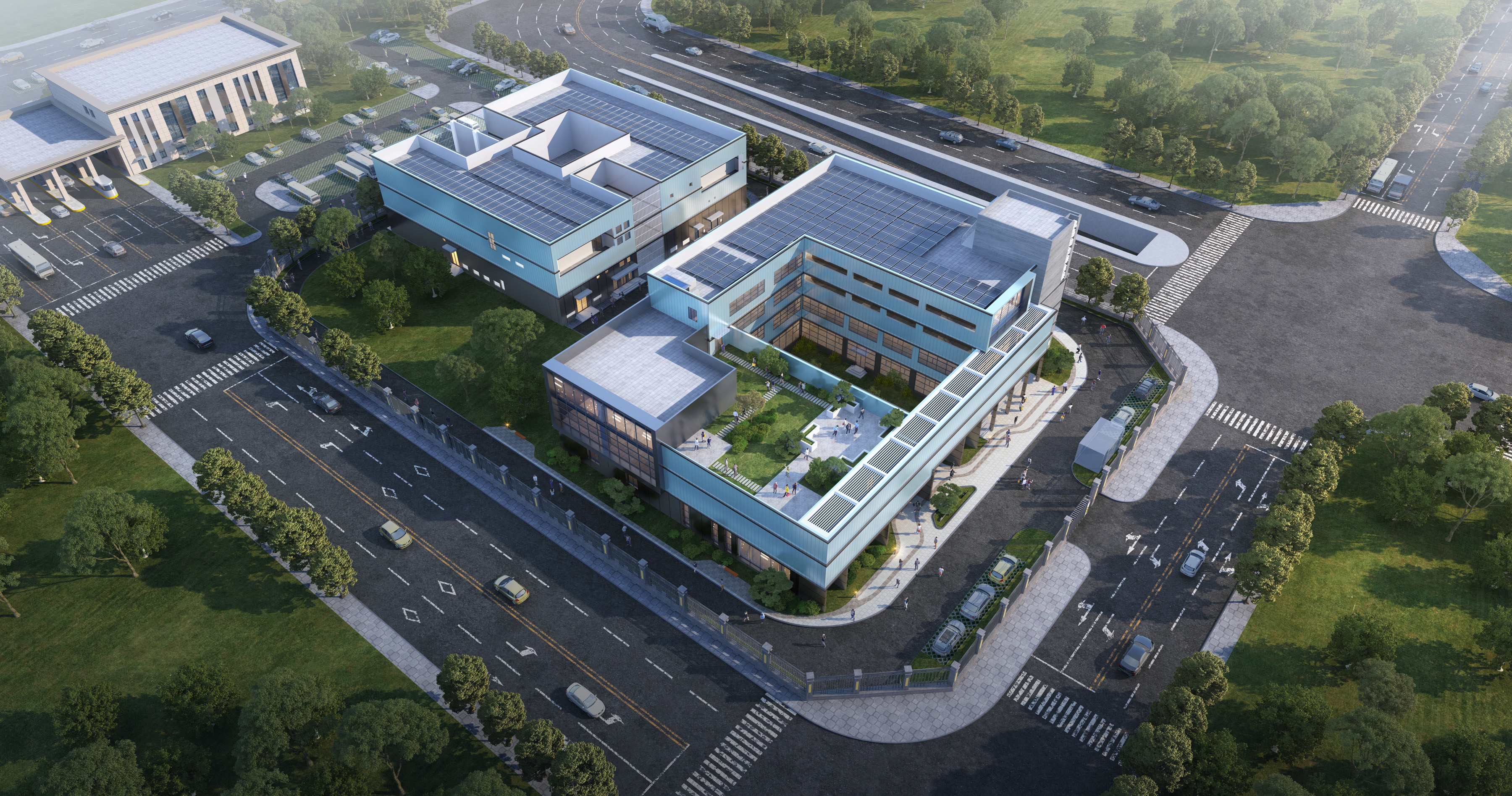 1. 南侧入口廊桥形体独立
2. 集控中心双面坡屋顶
3. 办公4层山墙造型独立
南侧入口廊桥与主体形式融合
集控中心调整为平屋顶
3. 办公4层山墙造型与集控中心呼应
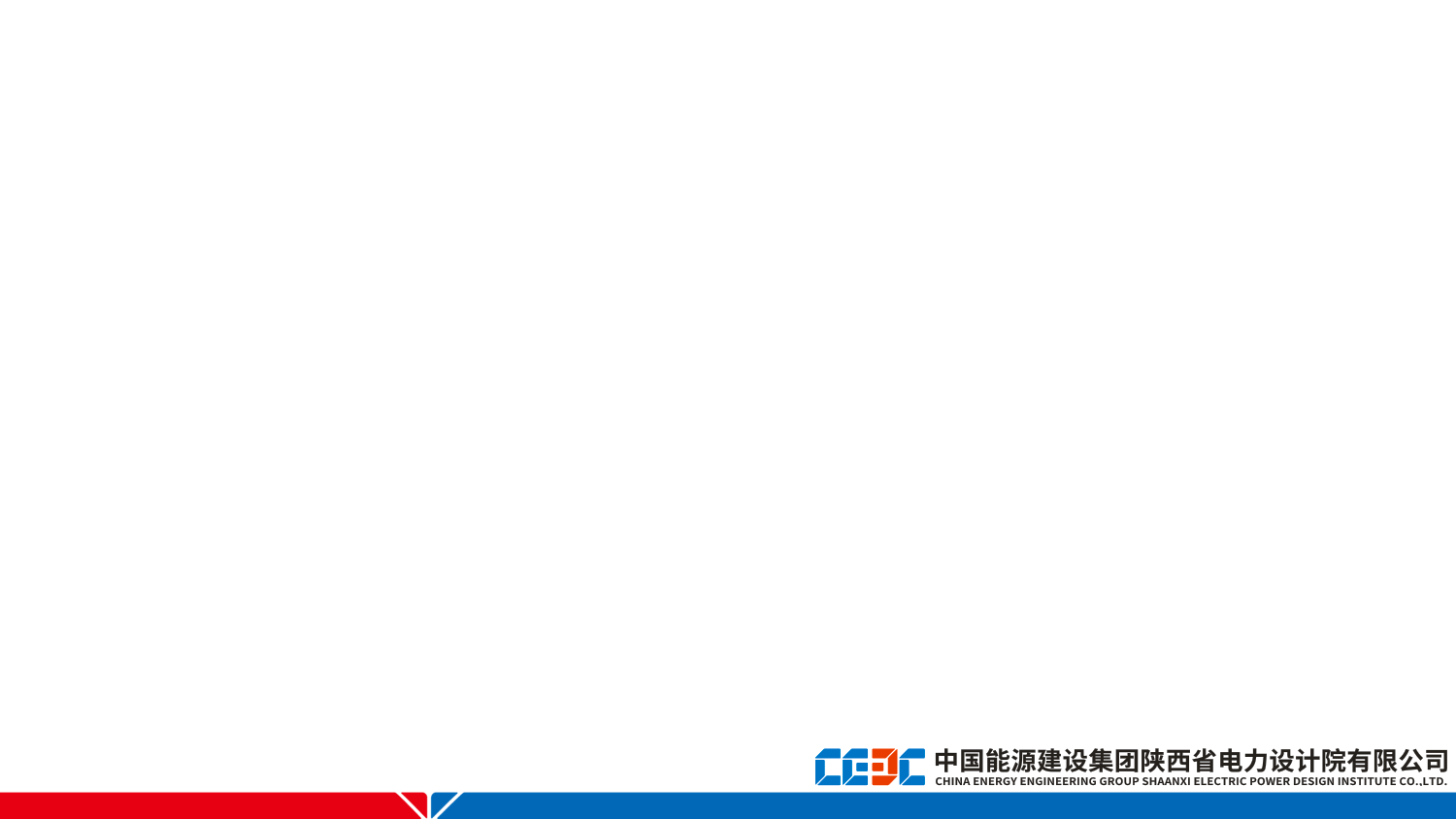 综合楼 原方案—透视图
综合楼 现方案—透视图
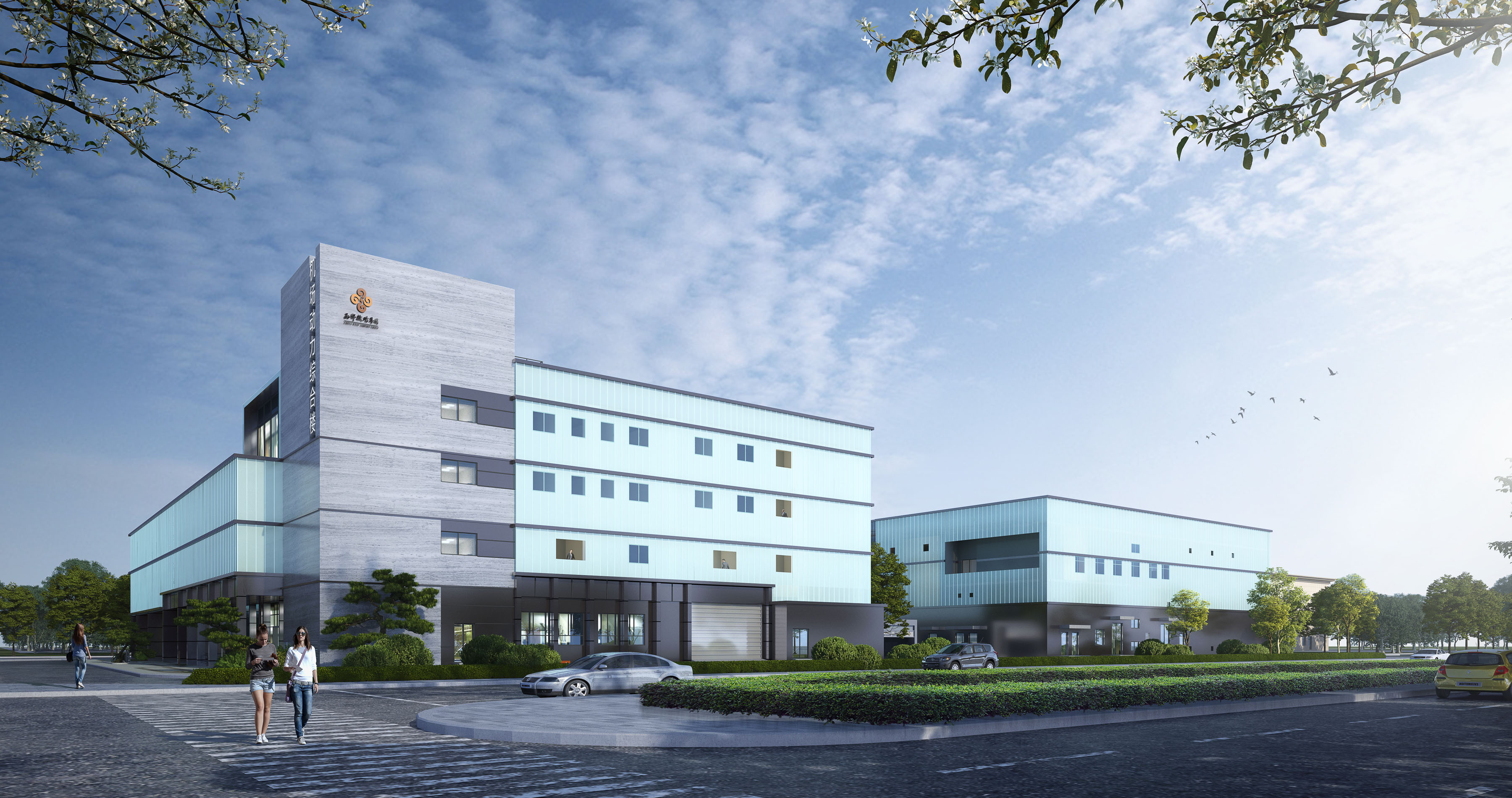 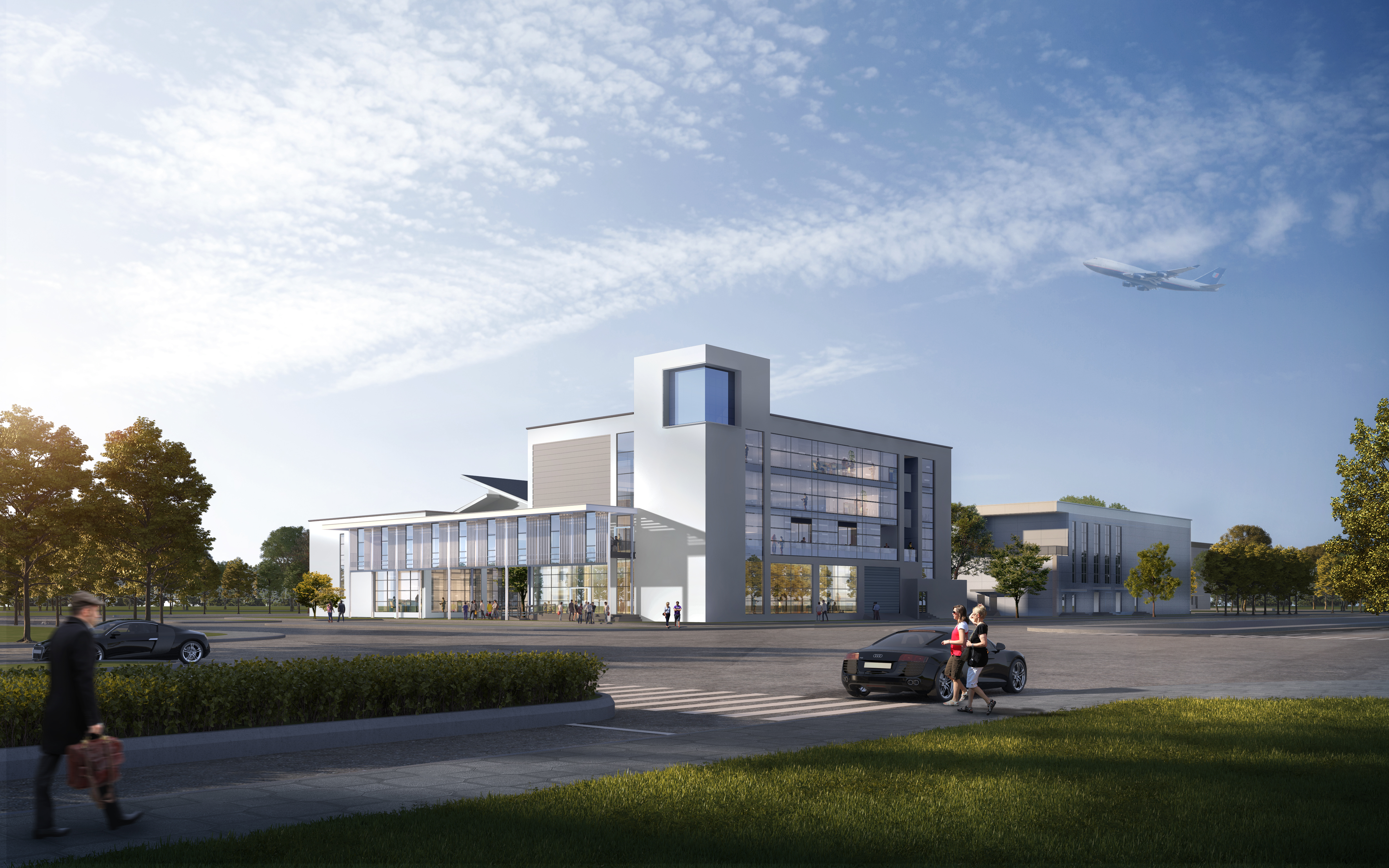 南侧入口廊桥形体独立

2. 配电装置楼工业建筑特征突出
南侧入口廊桥与主体形式融合

2. 配电装置楼外墙材料增高1.2米，高度与综合楼办公建筑造型呼应
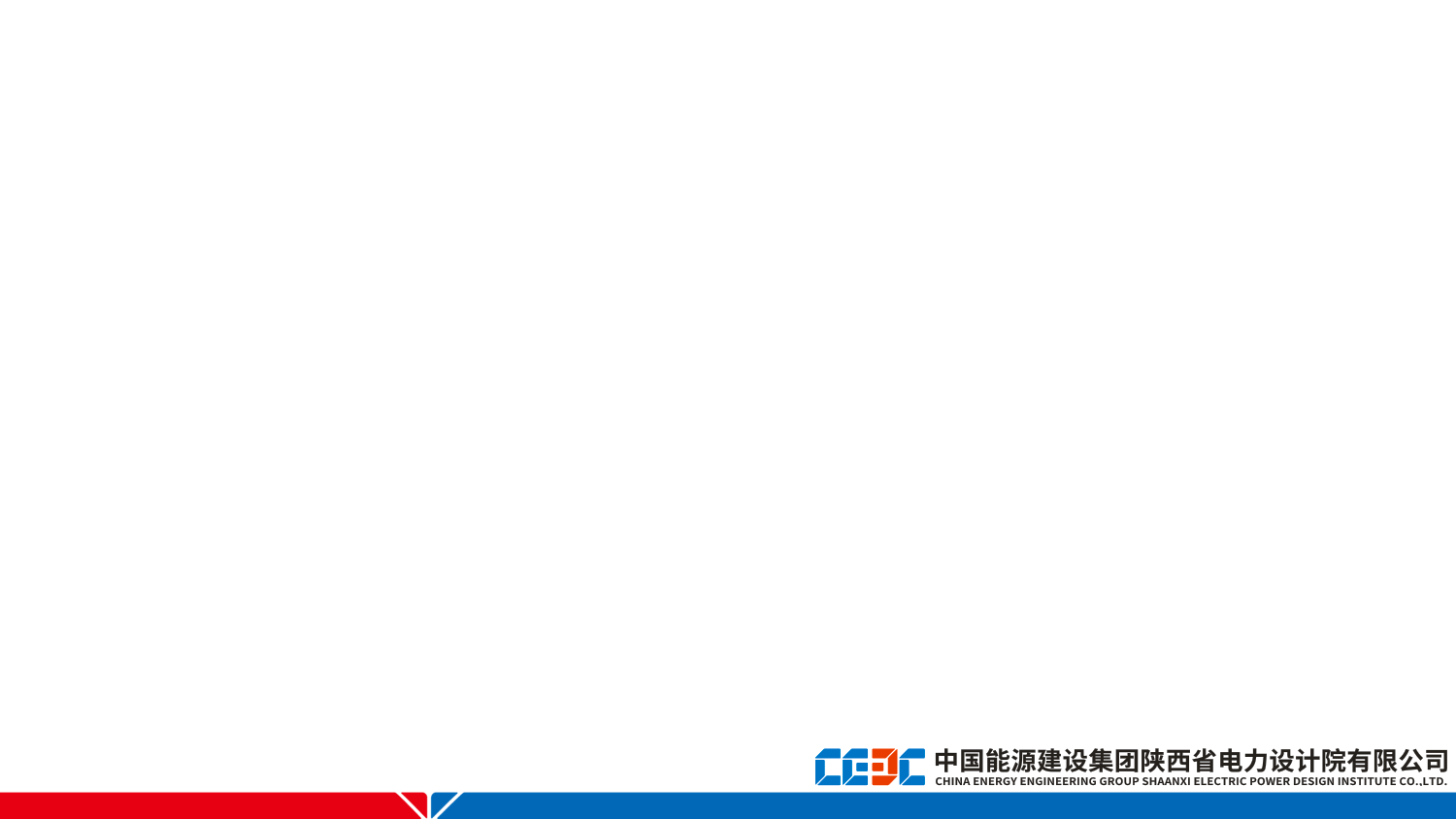 综合楼 原方案—透视图
综合楼 现方案—透视图
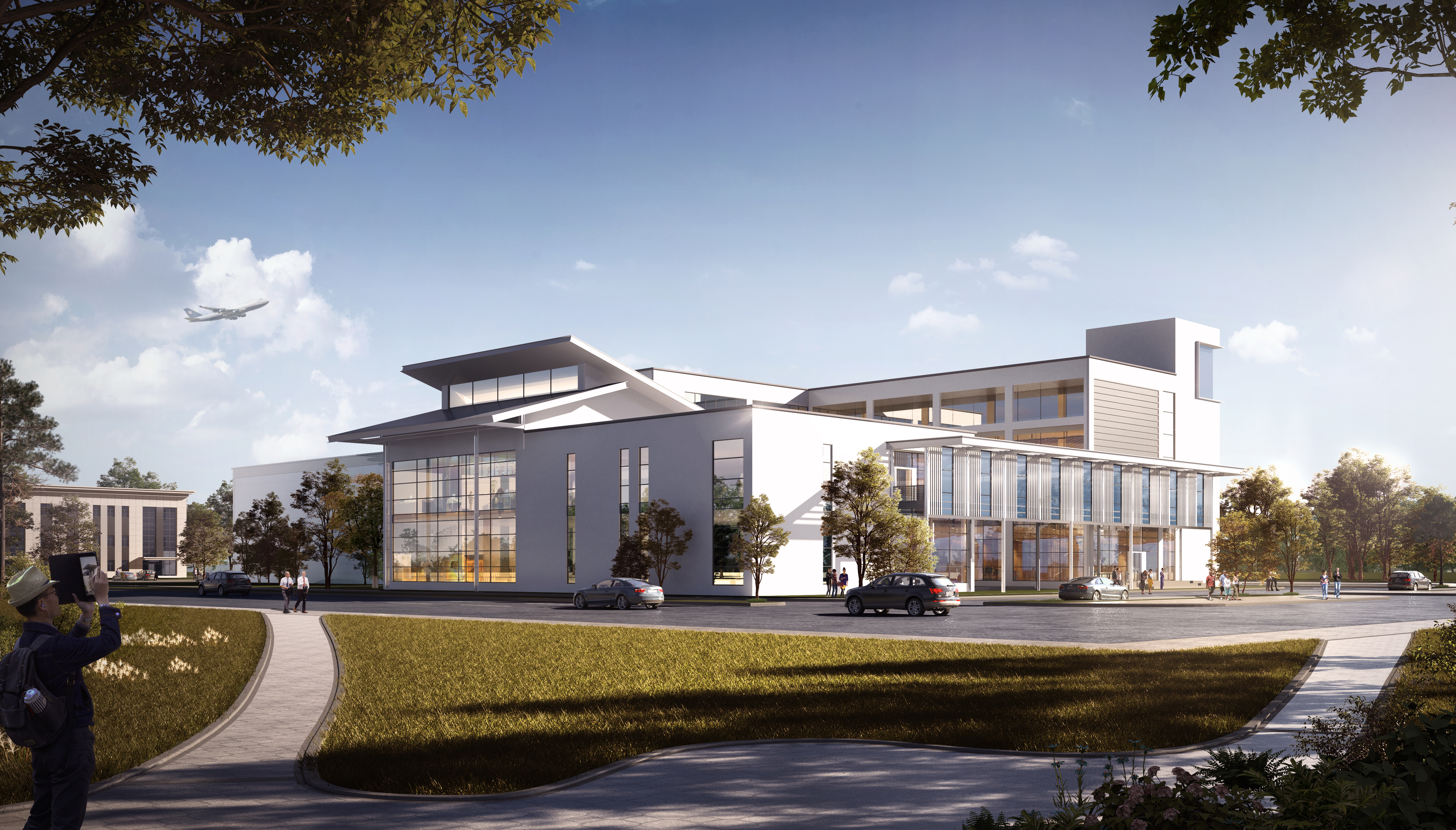 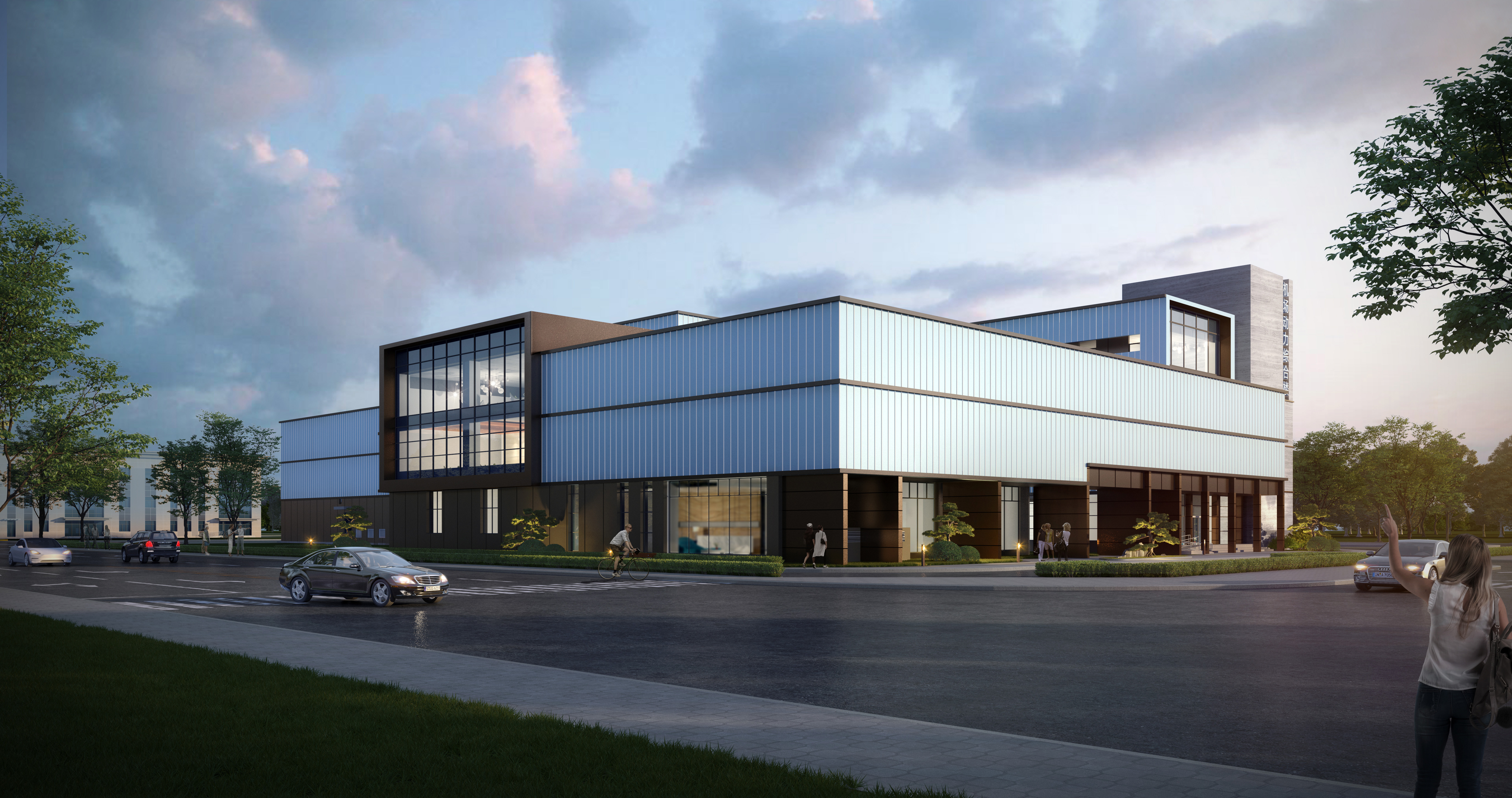 1. 南侧入口廊桥形体独立
2. 集控中心双面坡屋顶
3. 办公4层山墙造型独立
南侧入口廊桥与主体形式融合
集控中心调整为平屋顶
3. 办公4层山墙造型与集控中心呼应
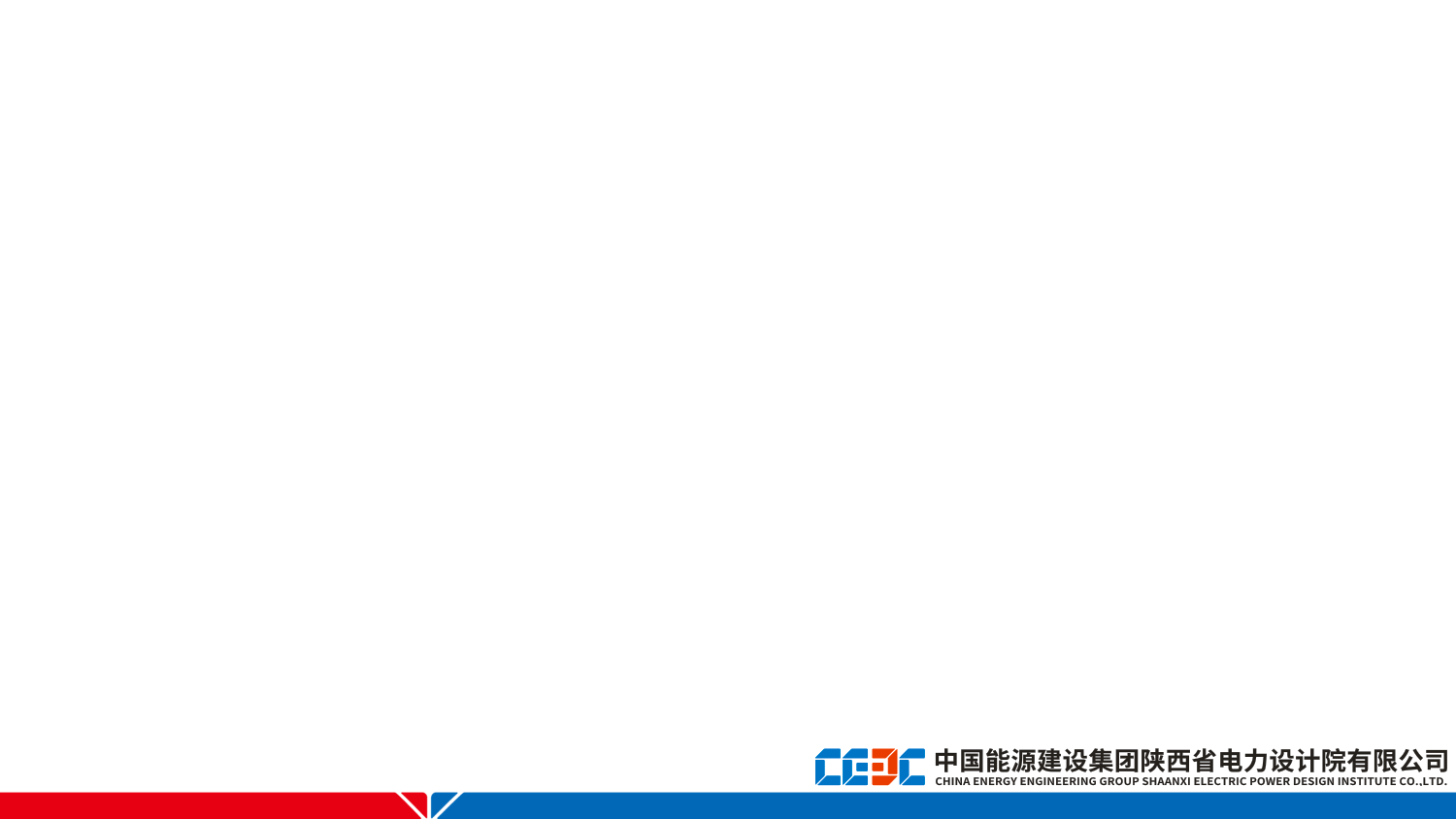 配电装置楼 原方案—透视图
配电装置楼 现方案—透视图
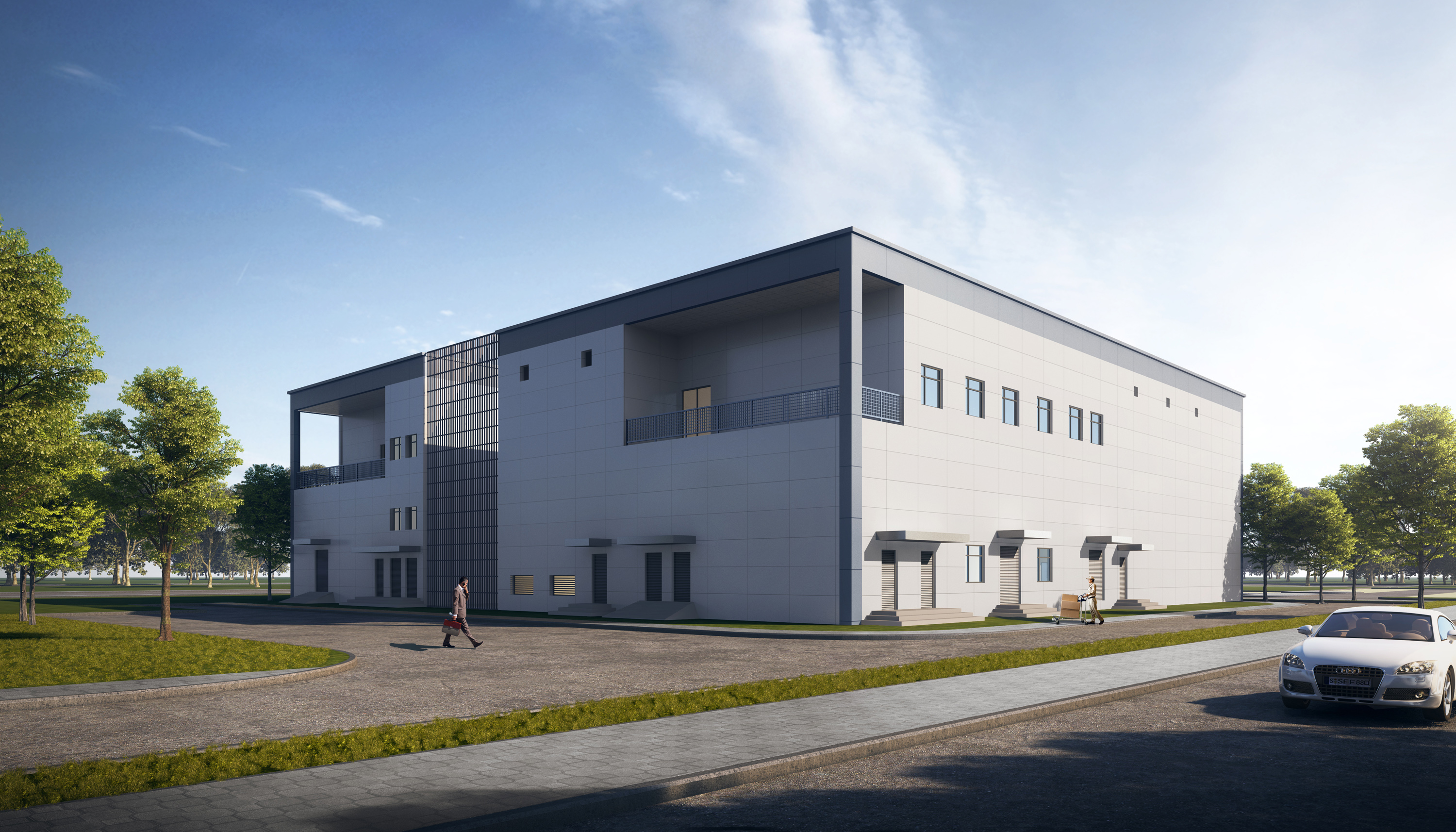 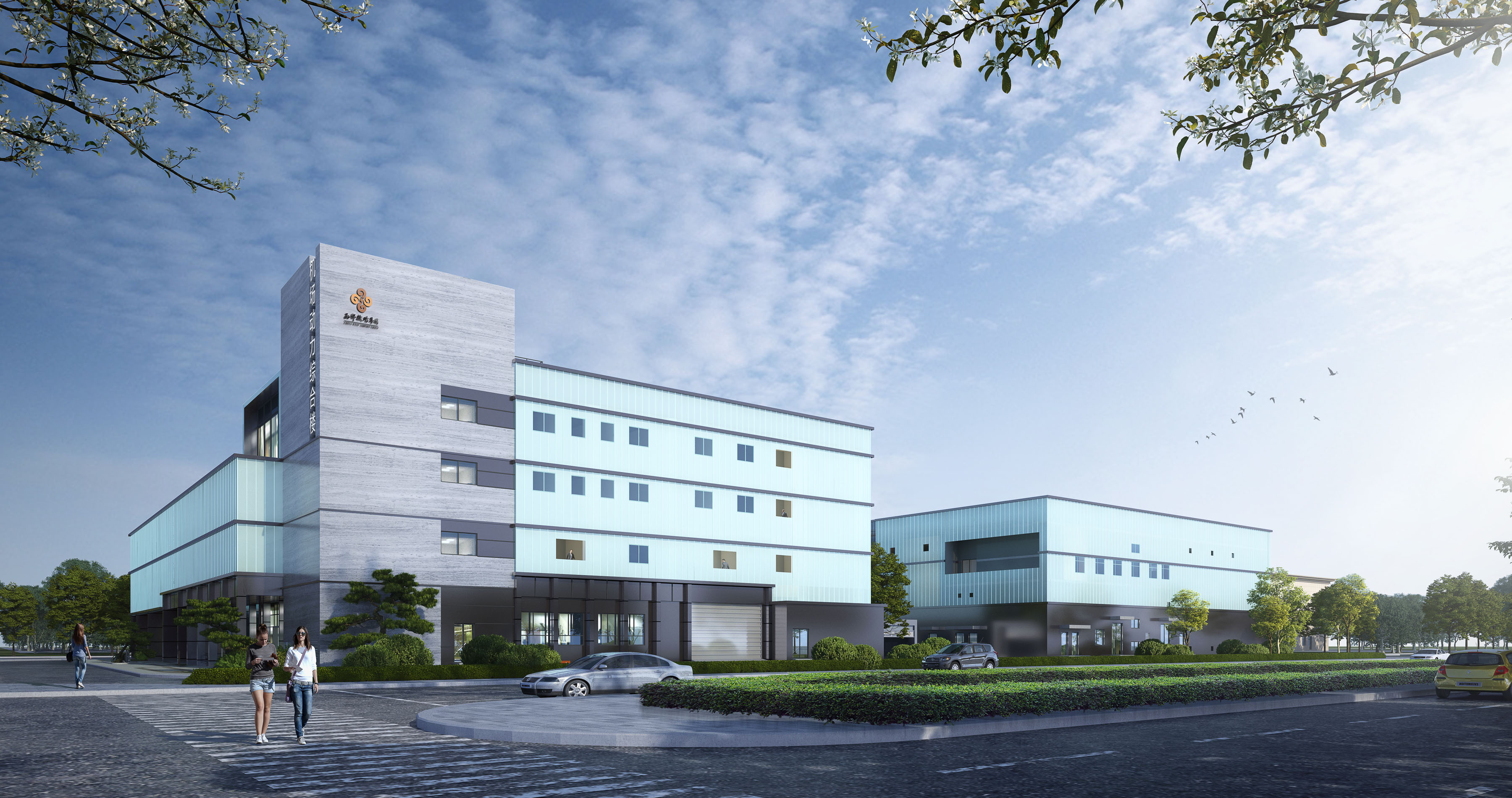 1. 配电装置楼通过基部棕色千思板，上部白色  千思板以及相同的横向排板肌理划分，与综合楼的办公建筑造型互为呼应
1. 配电装置楼工业建筑特征突出